NOT SCHEDULED
1
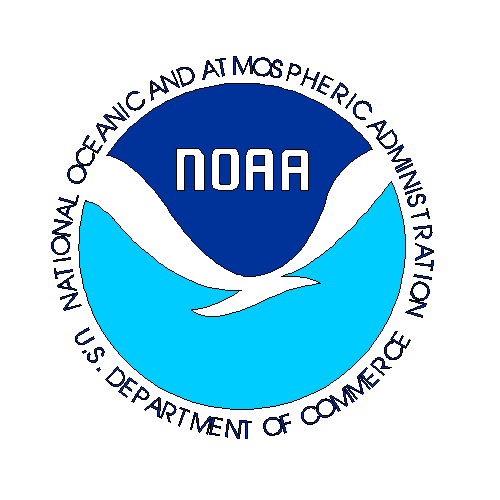 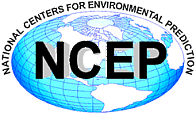 G
AQ Upgrades to Emissions/Chemistry (Phase II)
Project Status as of 010/23/11
G
Project Information and Highlights
G
Scheduling
Lead: Jeff McQueen, EMC, Jianping Huang, Chris Magee, NCO

Scope:
Upgrade CMAQ to version 4.7 with improved chemistry mechanisms & vertical transport.
Upgrade Emissions with 2011 base year estimates.
Upgrade lateral boundary conditions.
Improved coupling between land and atmosphere
Inclusion of upgraded AERO-4 aerosol mechanism (note PM products will still be developmental).
Include wild fire smoke emissions

Expected Benefits:
Expansion of the AQFS whereby the AQM is incrementally improved  through improved chemistry and physics and the overall forecast skill is raised. 
Improved vertical transport, expanded coverage, emissions, unified script for all regional runs.
Not currently scheduled
G
Issues/Risks
Finances
Issues:  Based on EMC priority and NCO resource availability, scheduling is not possible at this time

Risks:.

Mitigation:
Associated Costs:

Funding Sources: EMC Base:  T2O 4  Man-months    
NCO Base: 2 man-months for implementation, 1 man-month annually for maintenance
2
R
Y
G
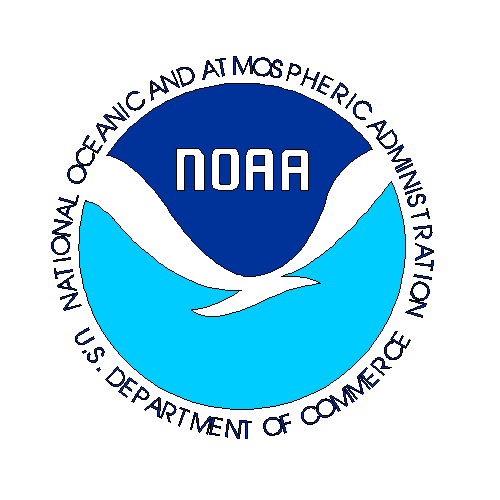 NAQFC : Upgrade of HYSPLIT Dispersion
Project Status as of 010/23/11
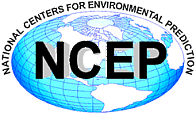 G
G
G
Project Information and Highlights
Scheduling
Lead: Jeff McQueen, Geoff Manikin, Barbara Stunder, ARL,
Chris Magee, NCO
Scope:
All HYSPLIT applications
All libraries and executables updated 
Vertical mass distribution, grib output files
Higher resolution graphics
Upgrade to current Google Earth  & GIS capabilities
Regional Specialized Met Center
Plume time of arrival, particle output,  high res. graphics 
Option to use 1 hrly NAM forecasts
Additional radionuclides
Smoke
4 km Hawaii wild fire smoke dispersion
Expected Benefits:
Meet ICAO, FAA, WMO-RSMC & NAQFC requirements. 
Improved unified system for all HYSPLIT applications
Not currently scheduled
G
Issues/Risks
Finances
Issues:  
Major upgrade w/ all codes and libraries updated
Risks:  
Delay implementation of capabilities
Mitigation:.. 
Detailed testing for all applications underway
Associated Costs:

Funding Sources: EMC Base:  T2O 4  Man-months    
NCO Base: 2 man-months for implementation, 1 man-month annually for maintenance
3
R
Y
G
Not Currently ScheduledImplement as Resources Permit
Current Backlog
Sea ice concentration using AMSR-E
RTGSST HighRes background fields update (NQ)
Sea ice concentration w/F15 in analysis
Gridded MOS Guidance for Puerto Rico (P,D)
Gridded LAMP Winds, Sky Cover, Obstruction to Vision, Probability of Precipitation Occurring
RTOFS Atlantic 	
Adding SLOSH water levels to hurricane wave model.
Sea ice drift model service upgrade (NQ)
Gridded LAMP and MOS convective forecasts
AQ Upgrades to Emissions/Chemistry
Grid-To-Grid Verification (NQ)
NAQFC : Upgrade of HYSPLIT Dispersion
RTMA Upgrade V2.0.0
Weekly IO SST analysis (NQ)
RTOFS Global V1.1.0
RTOFS Global V1.2.0
4